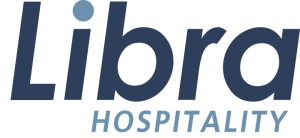 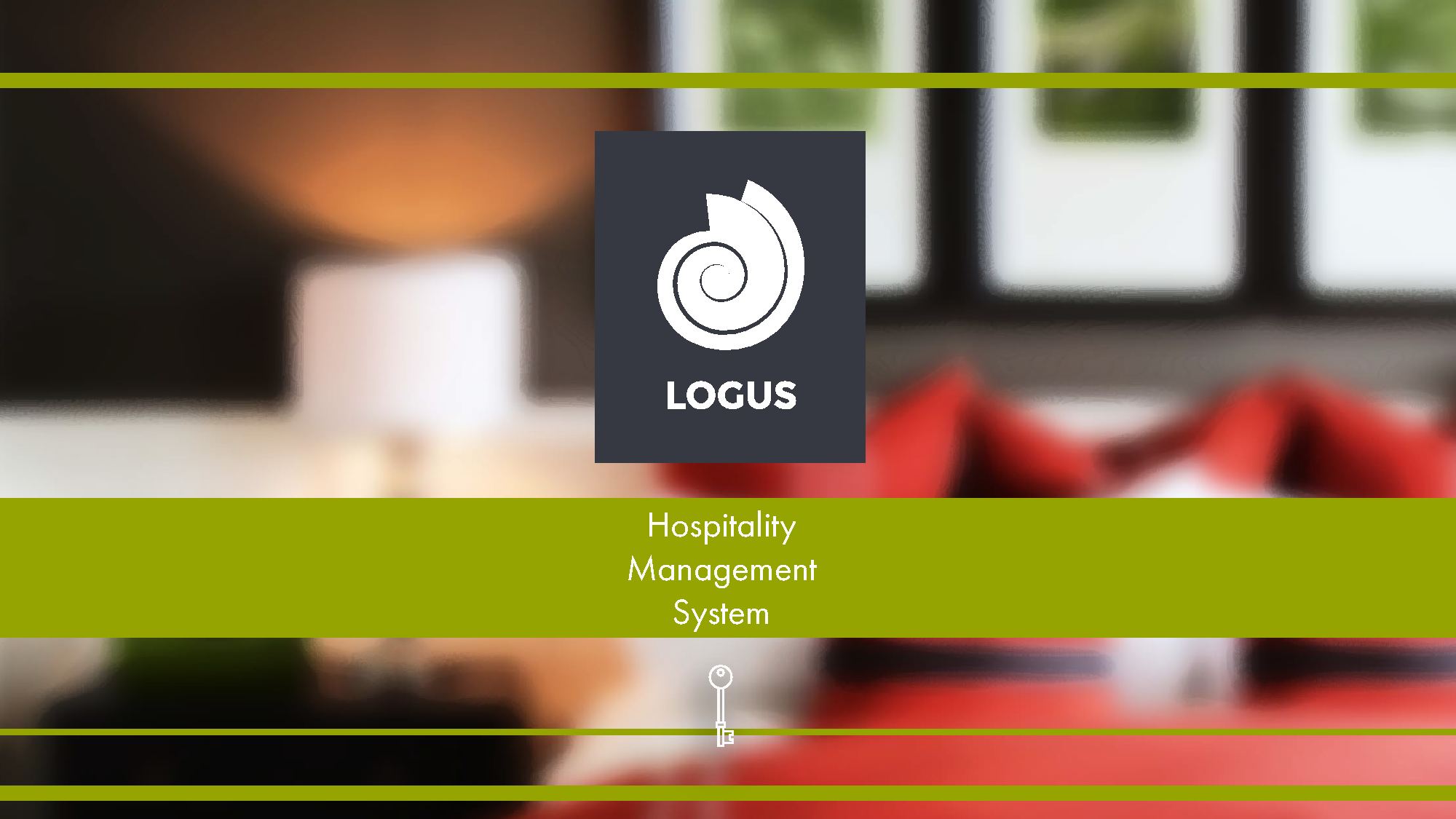 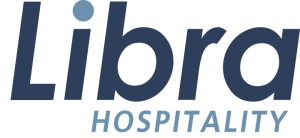 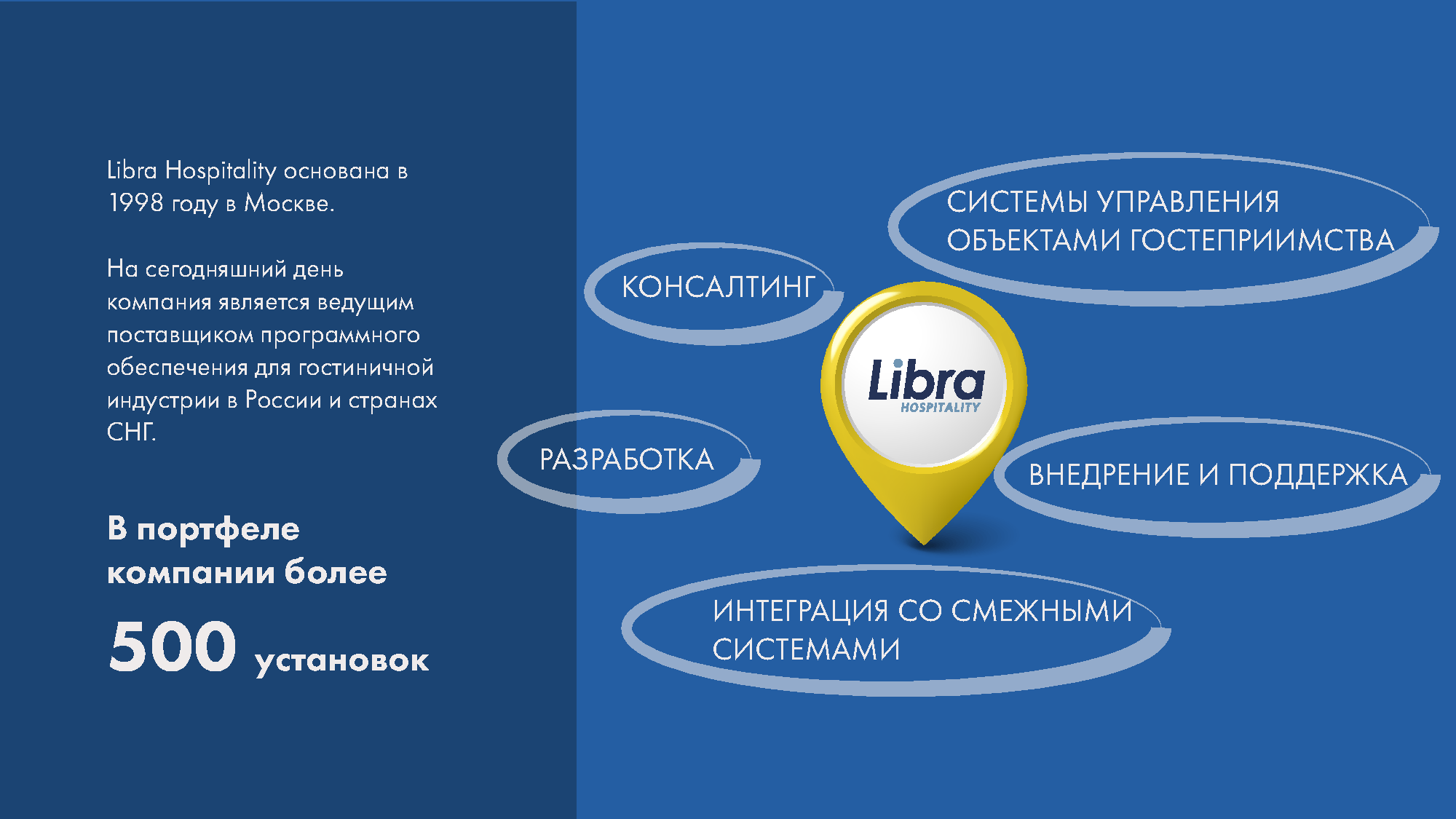 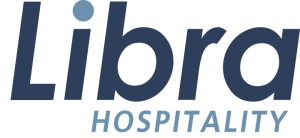 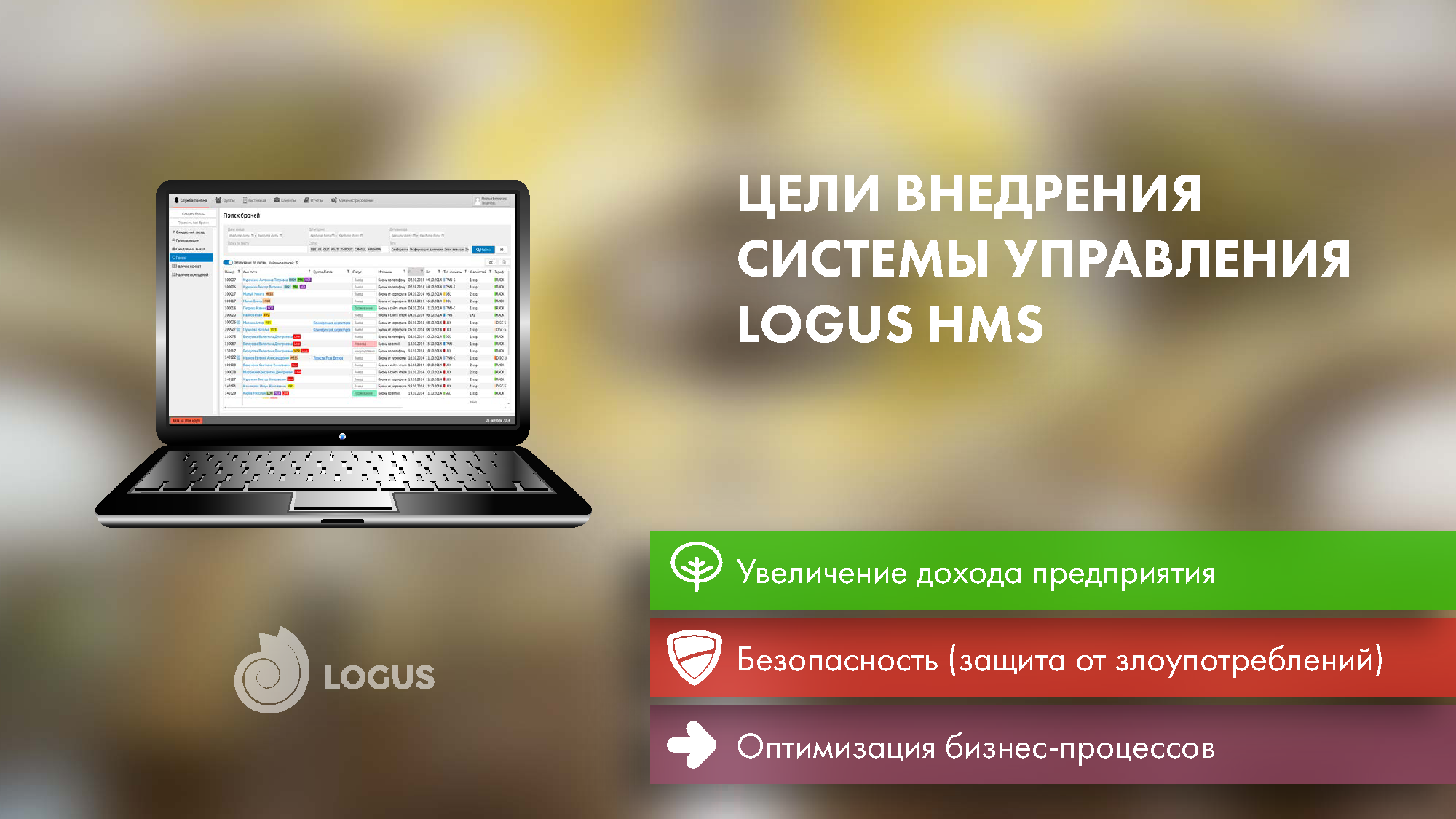 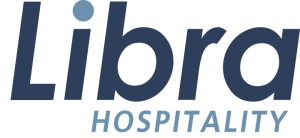 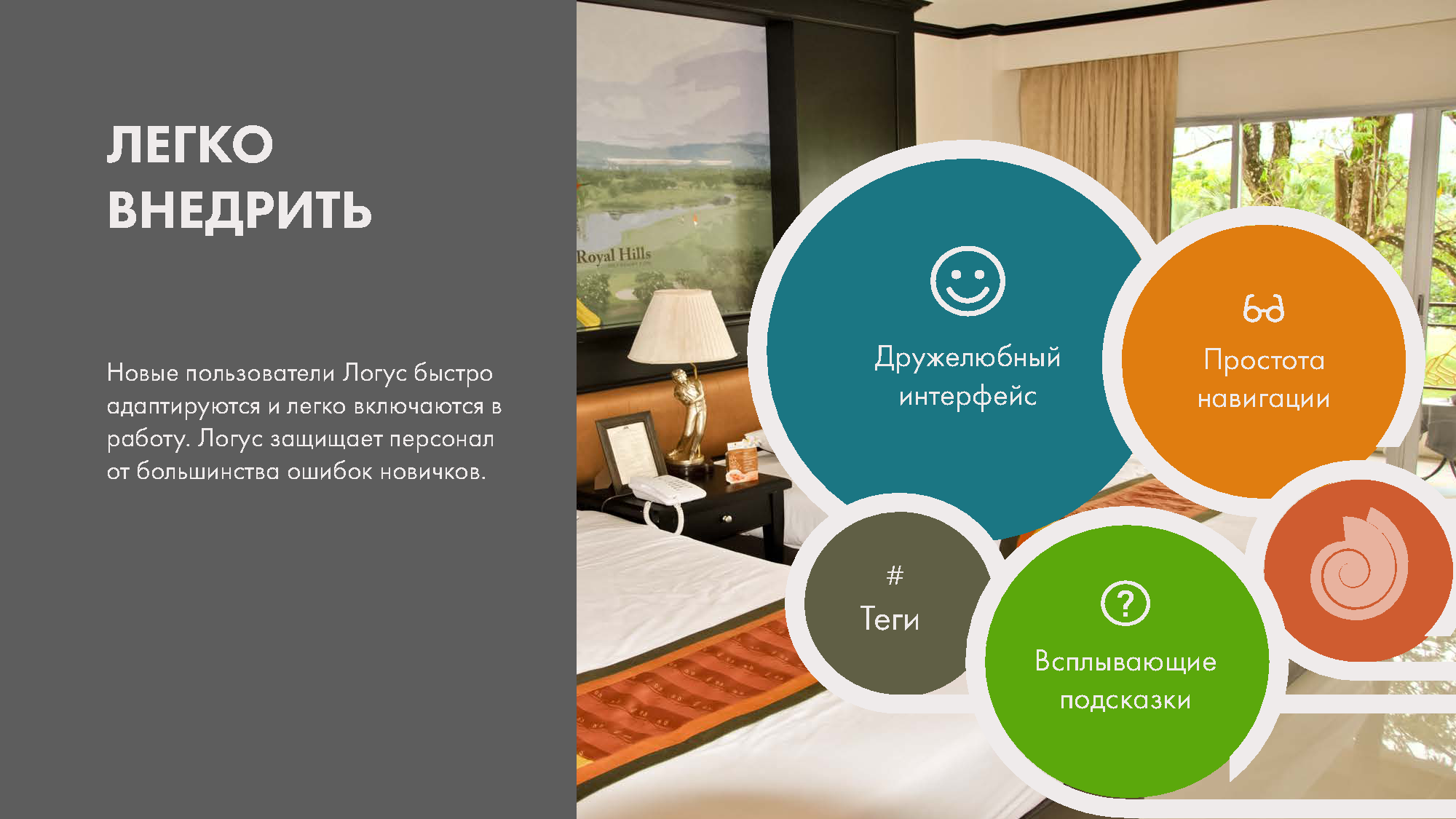 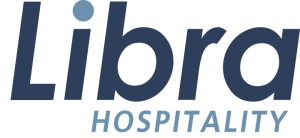 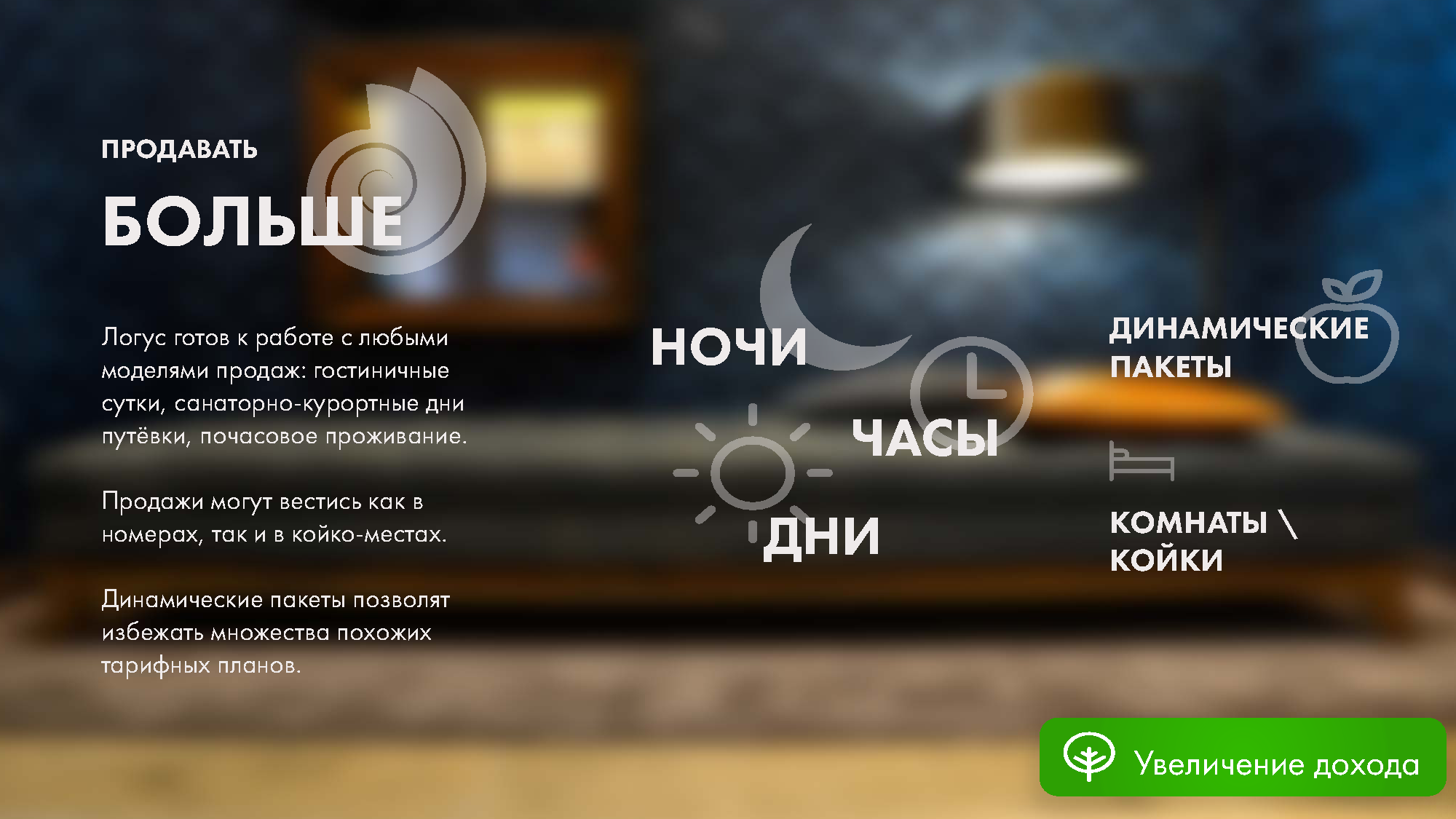 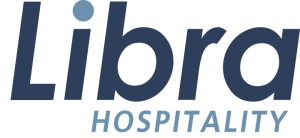 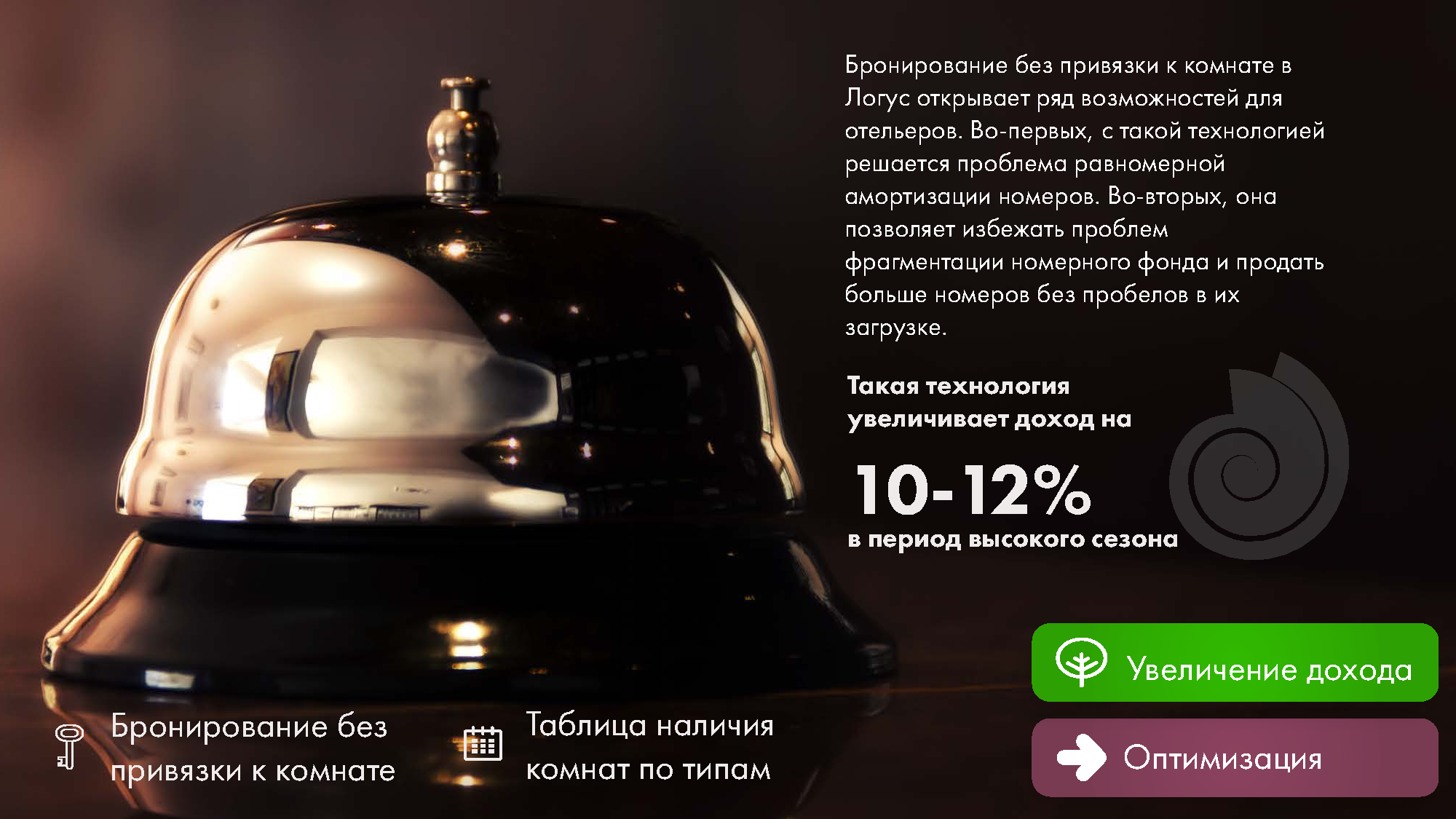 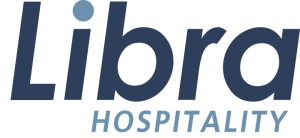 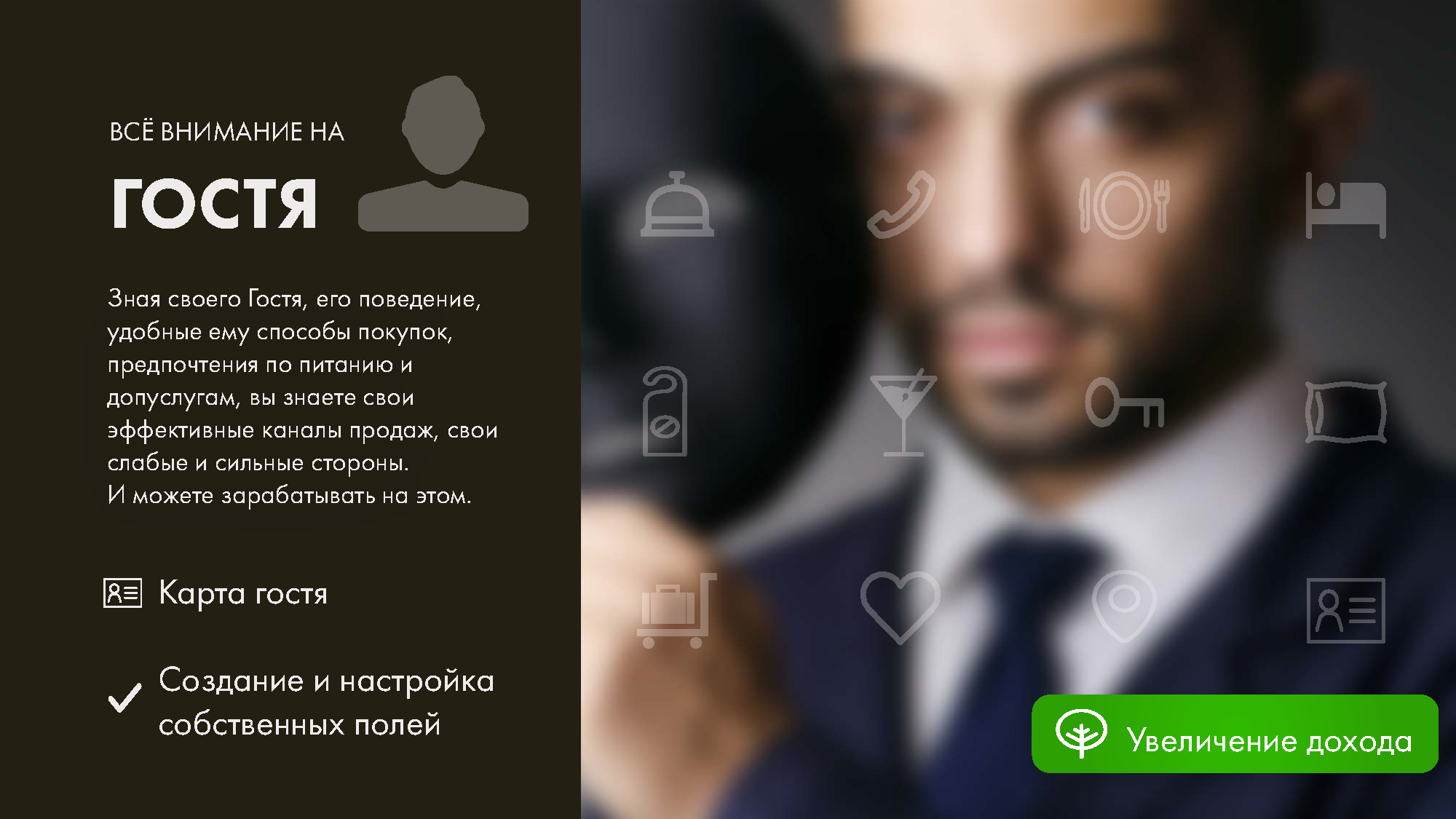 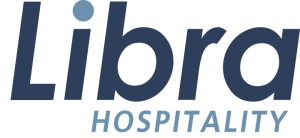 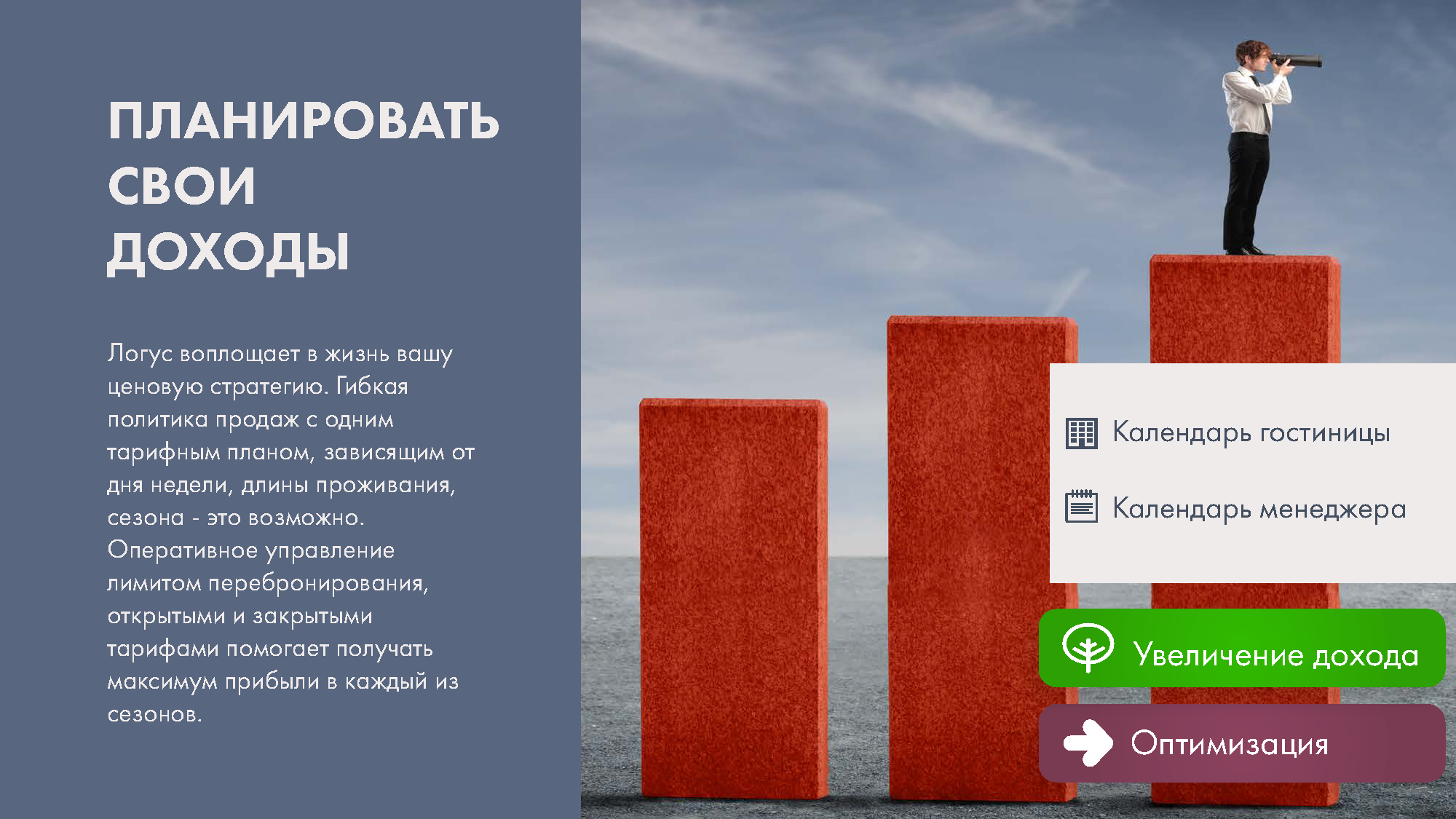 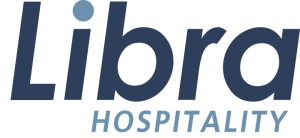 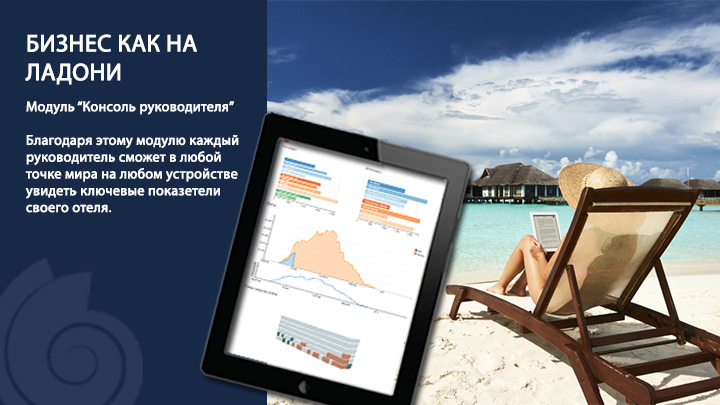 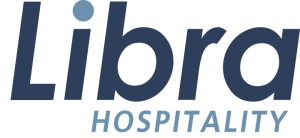 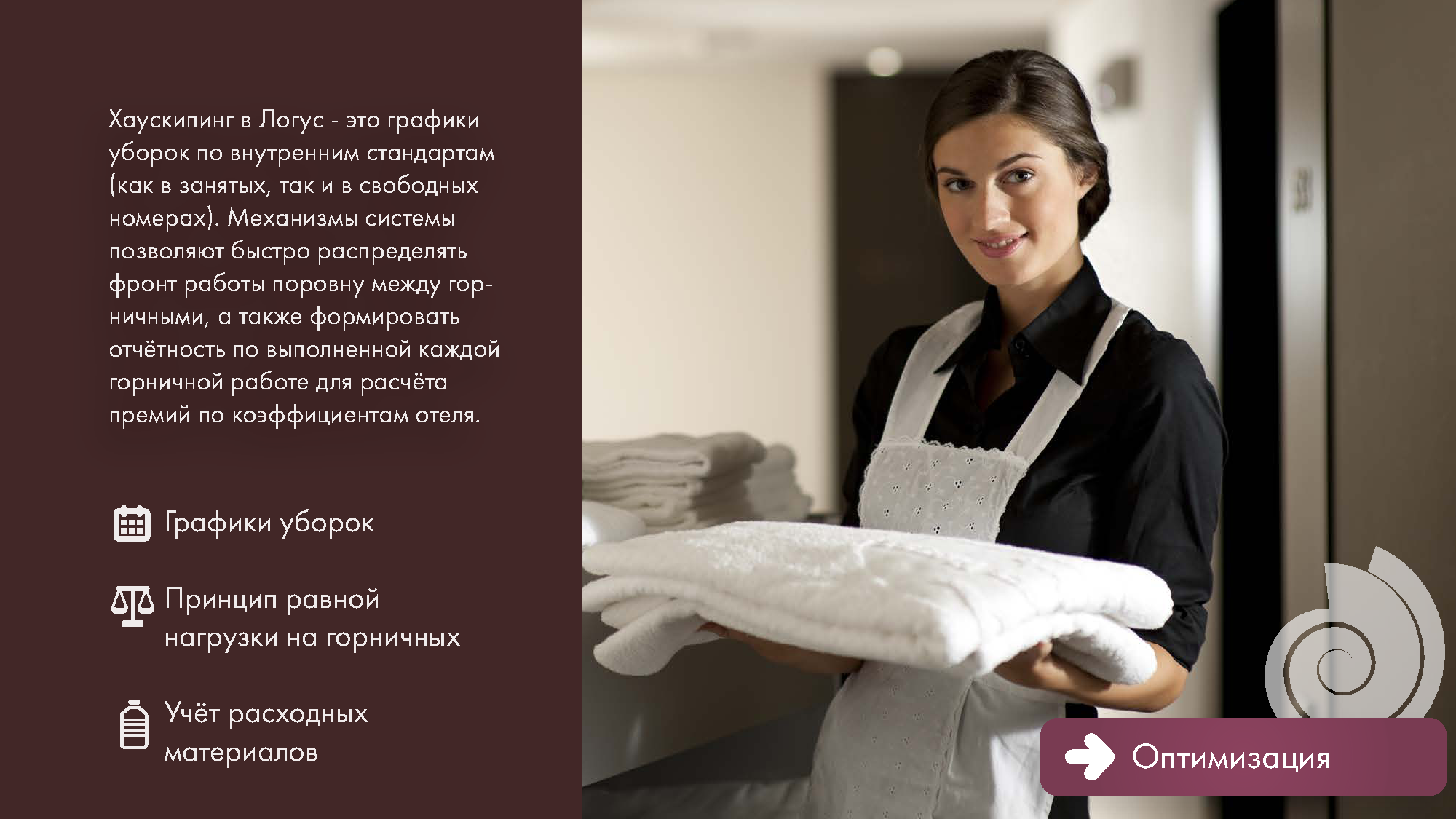 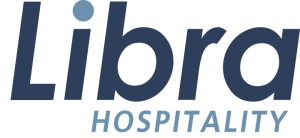 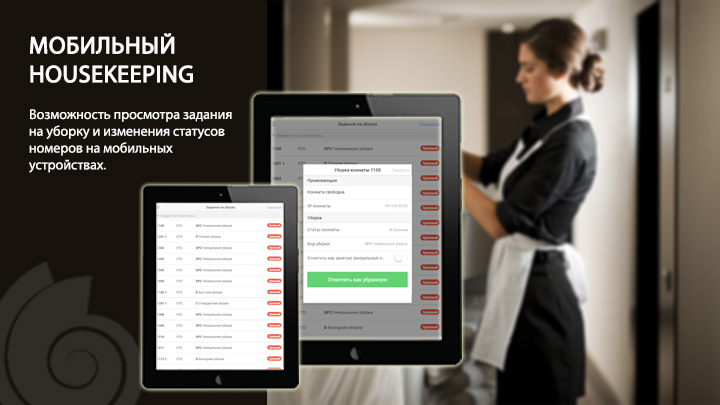 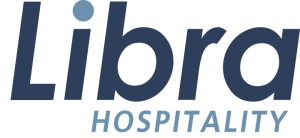 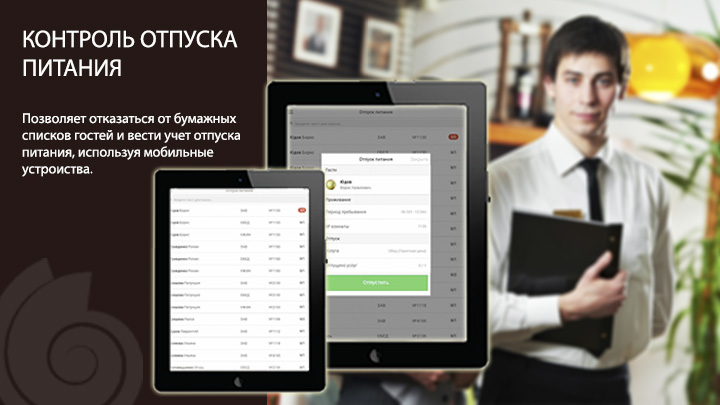 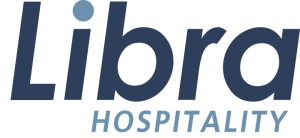 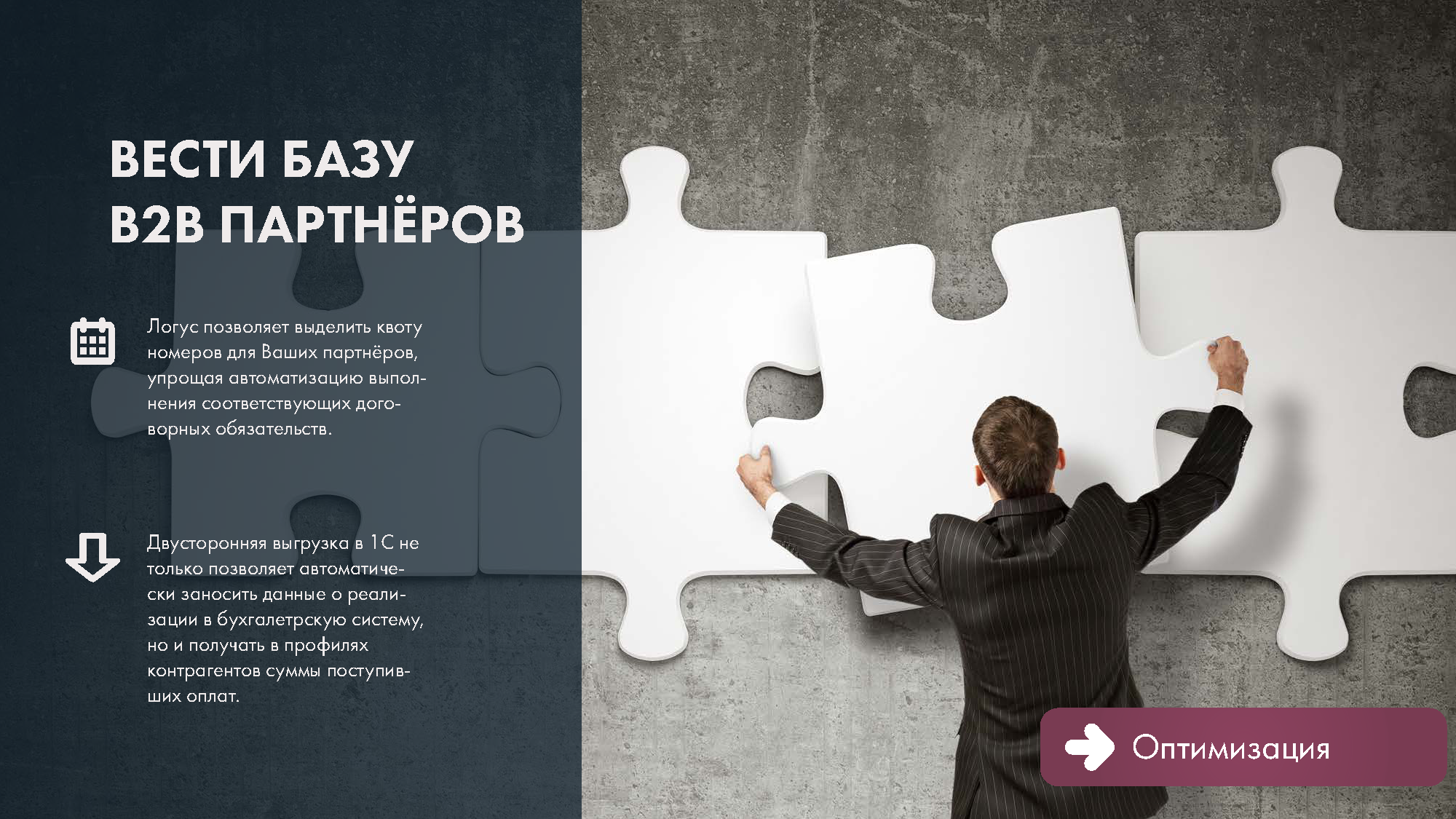 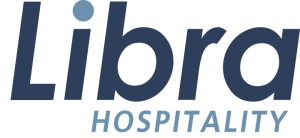 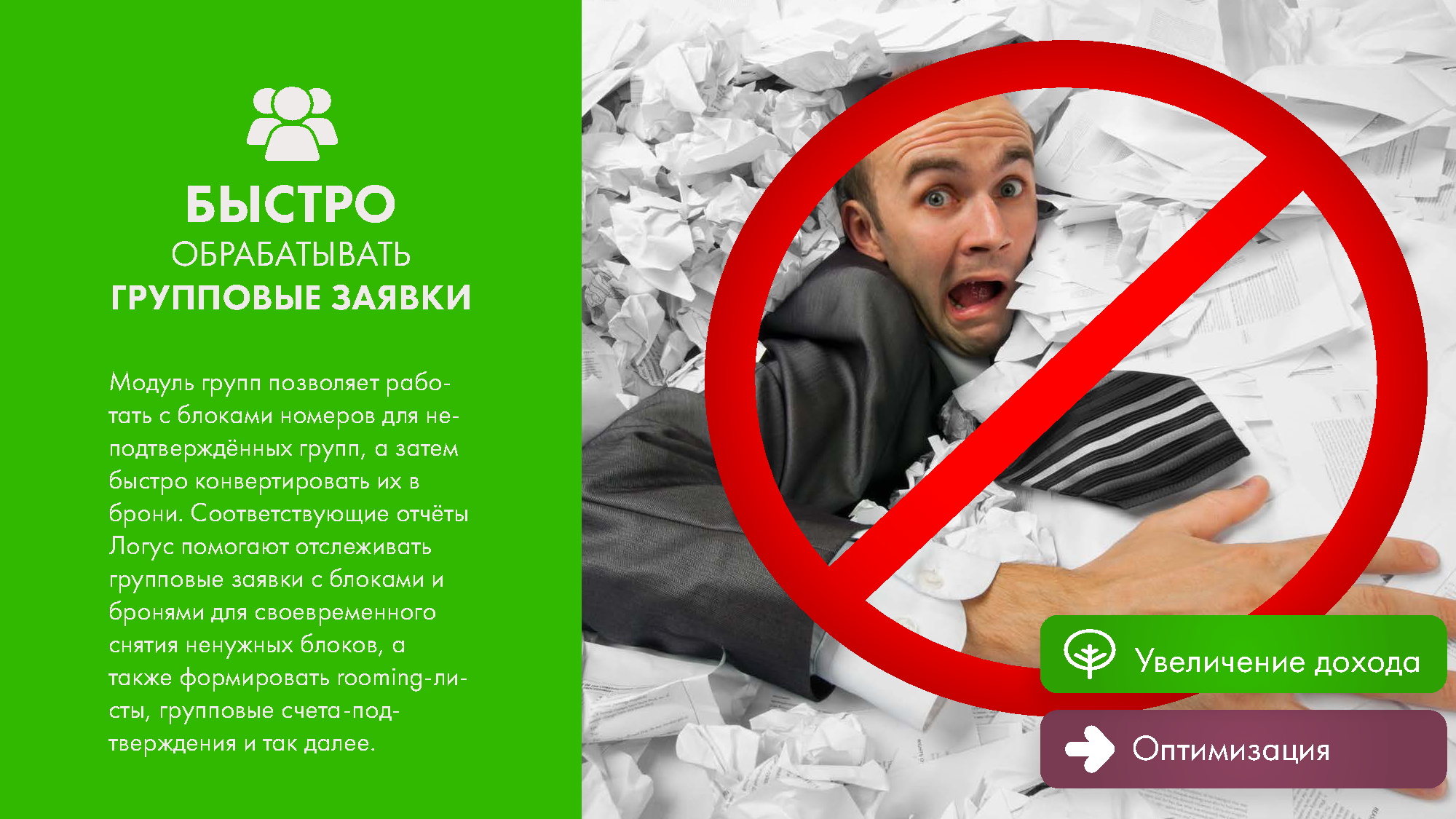 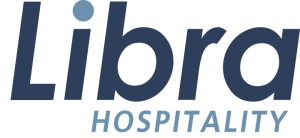 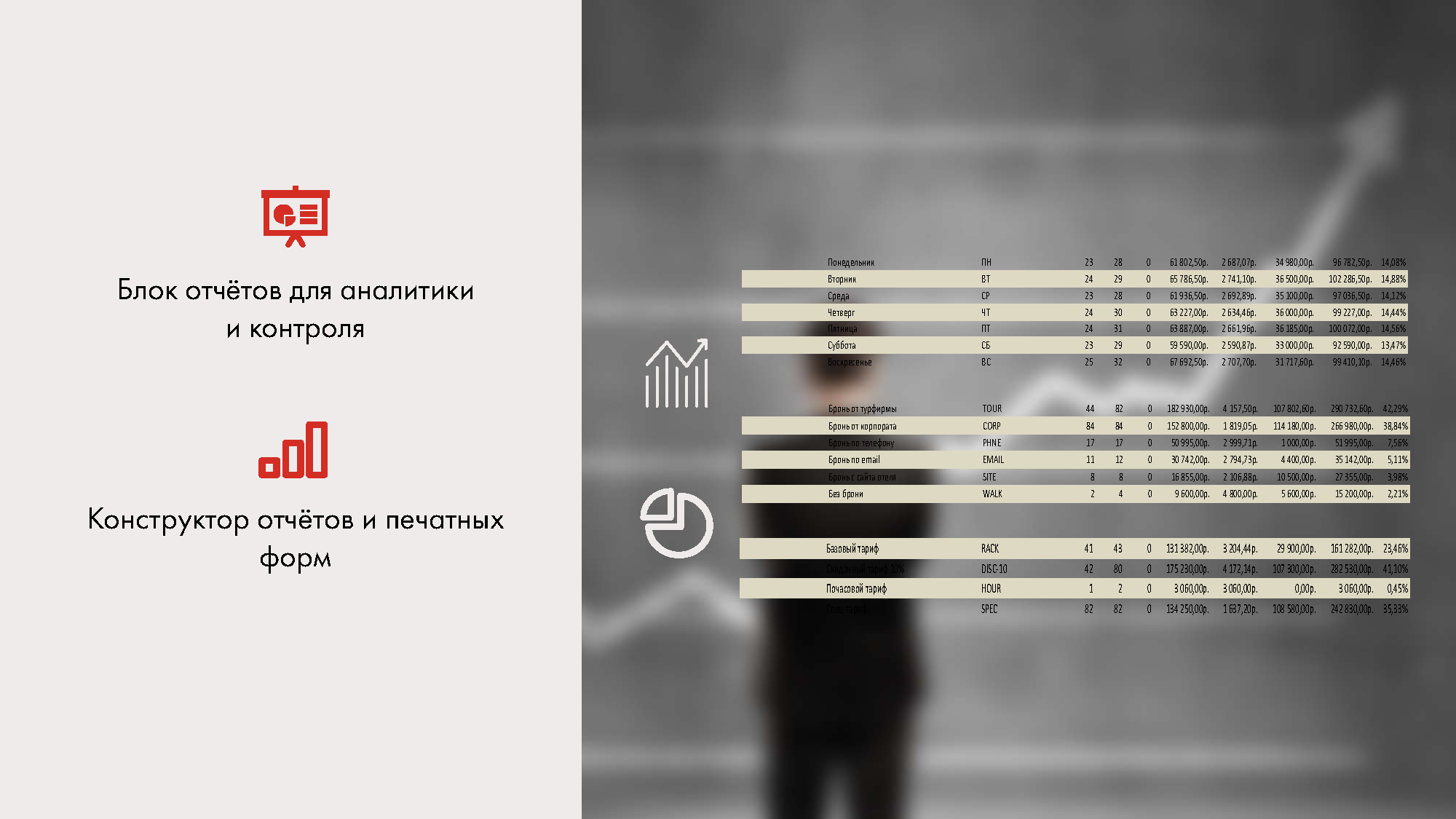 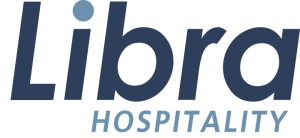 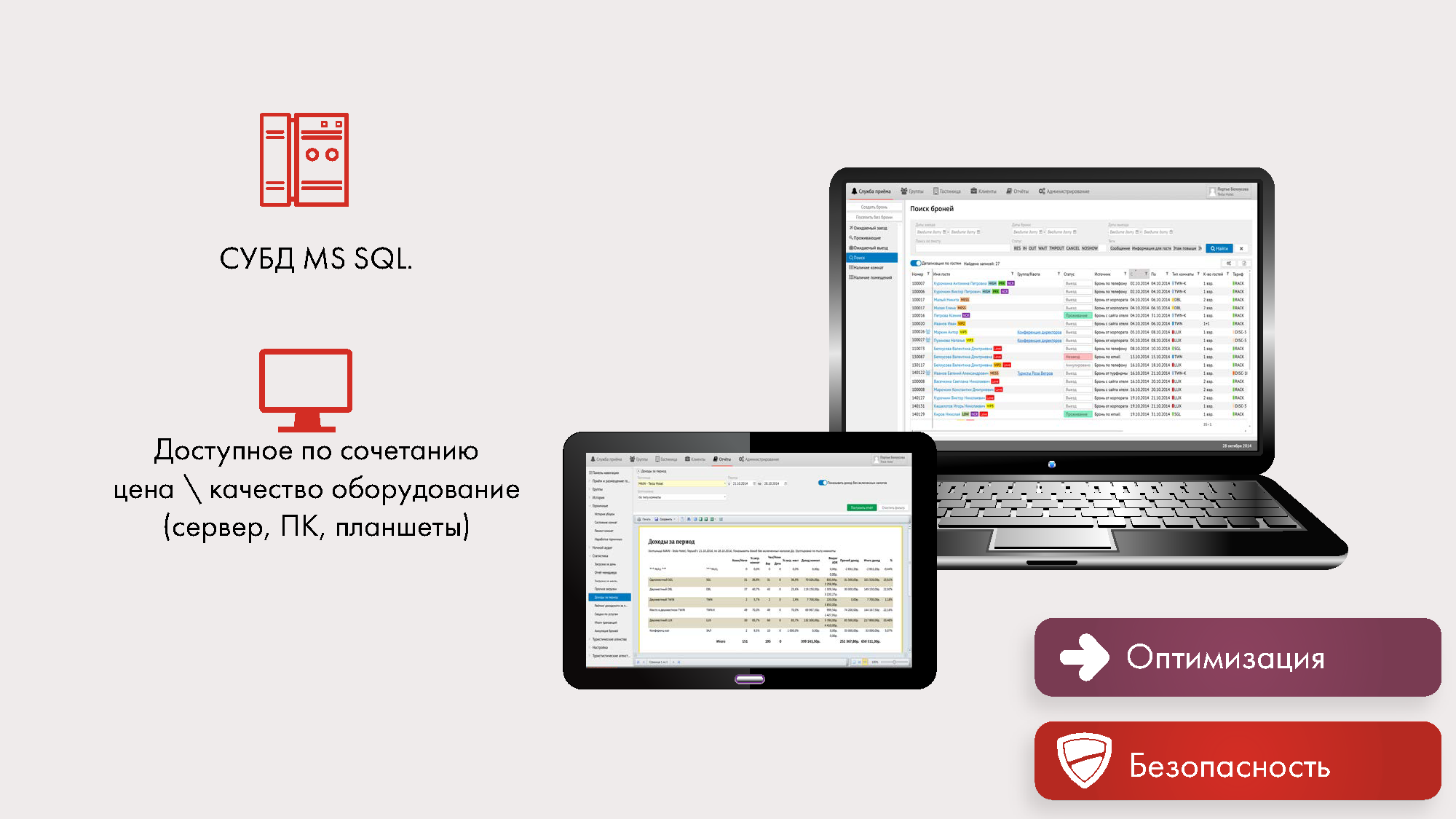 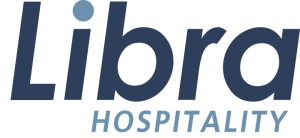 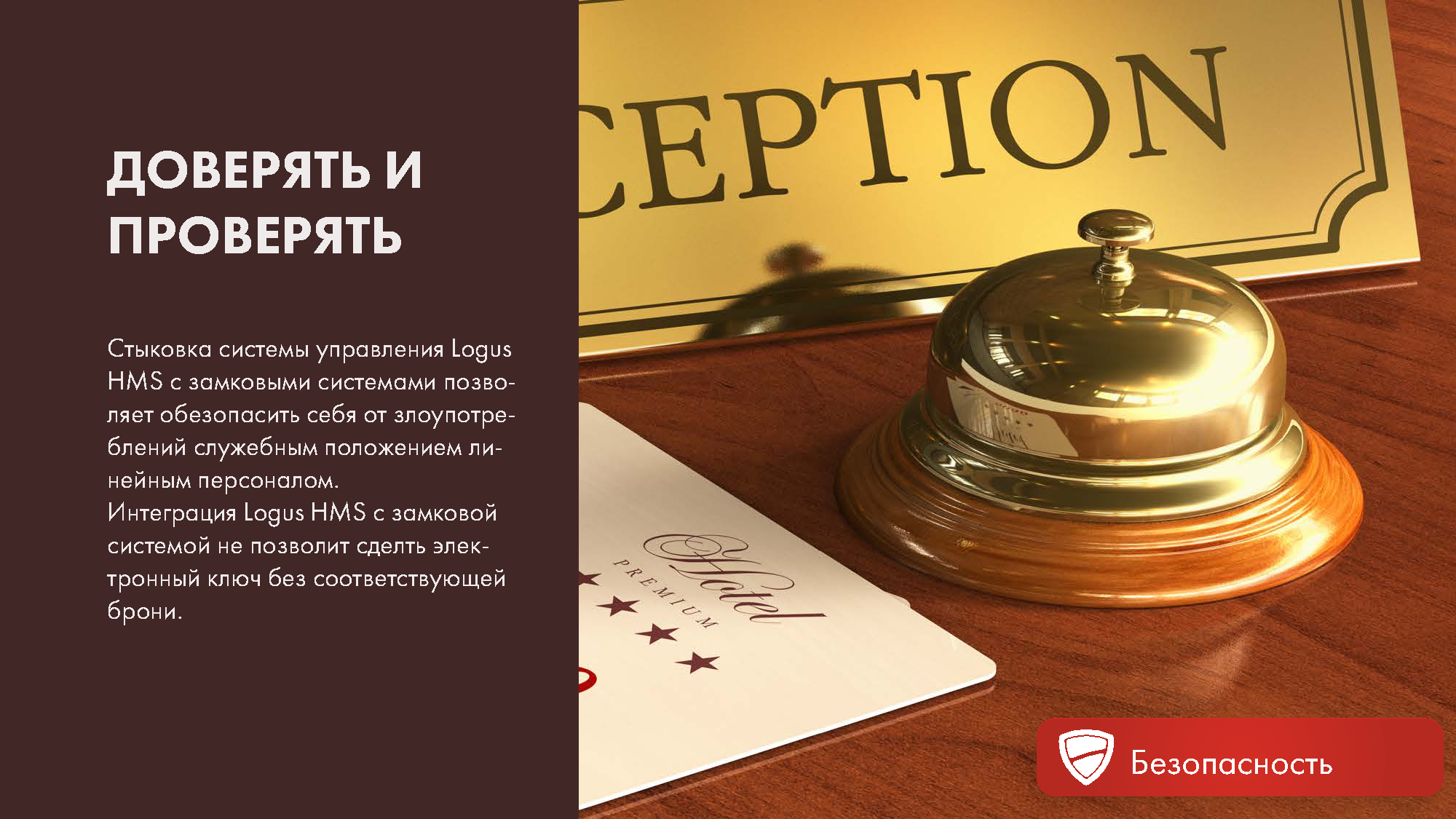 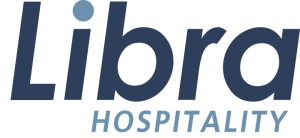 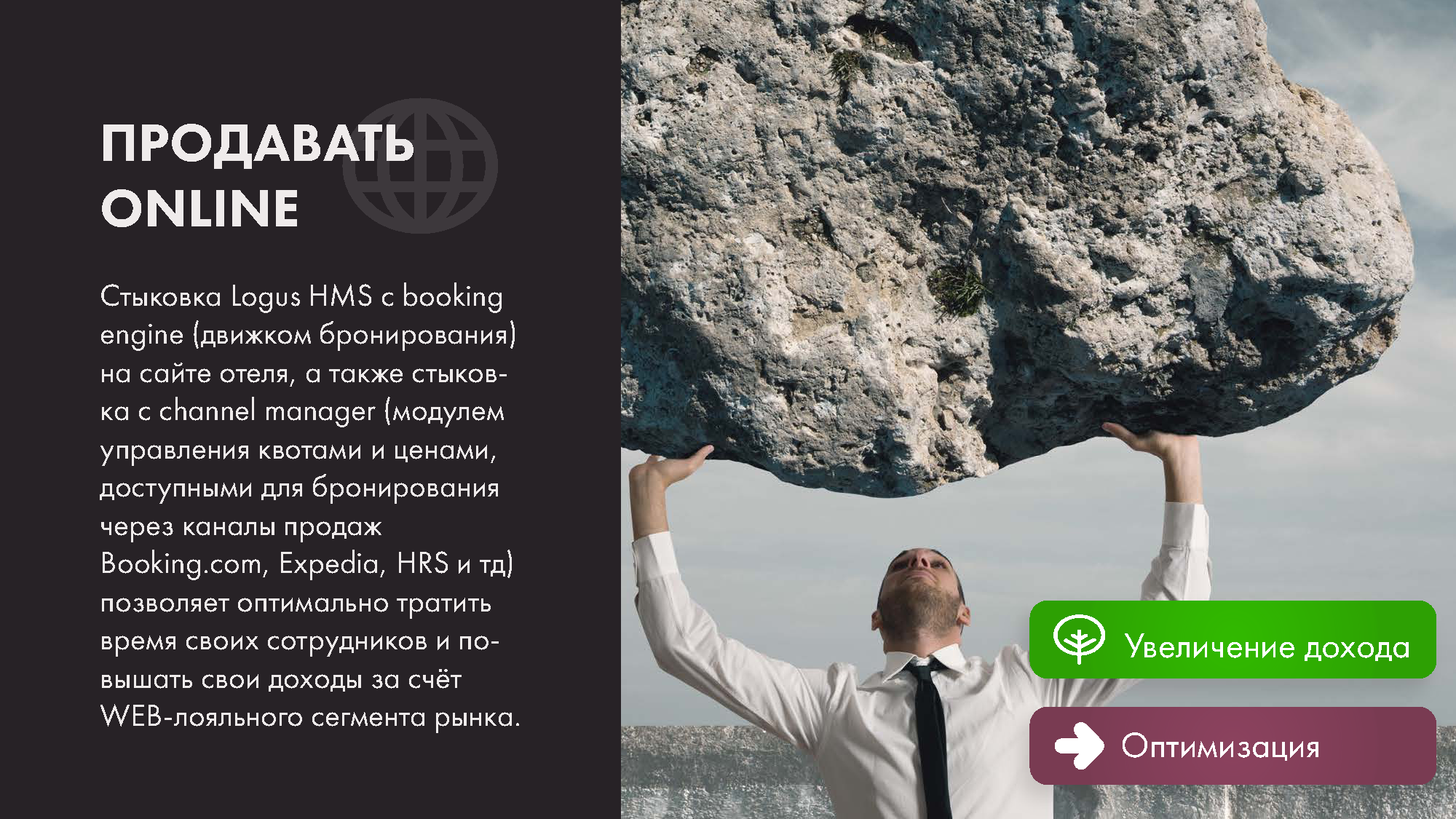 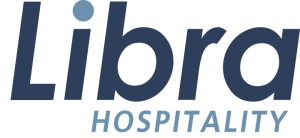 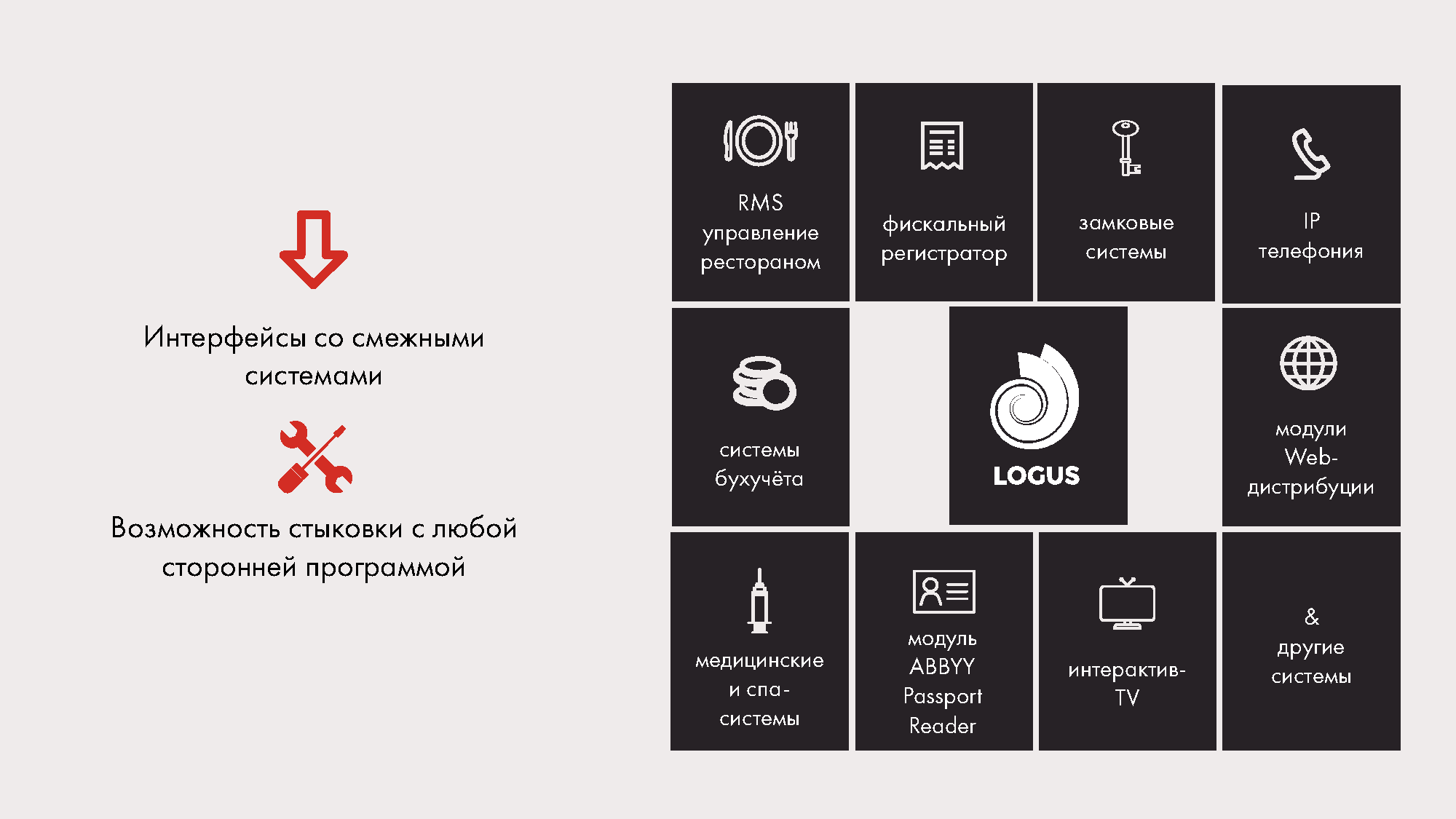 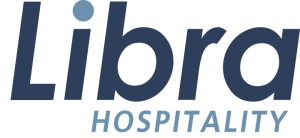 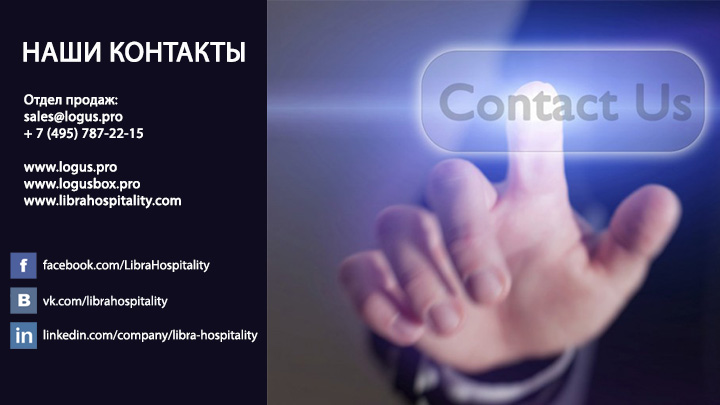 С Уважением, Дмитрий Андреев
Заместитель директора  по продажам
dandreev@lihotec.com  +7 929 520.80.50